2023 Summer Program Lecture -
Bioinformatics 101
General background
DNA/RNA: sequence of nucleotides (deoxy/ribonucleic acid)

Gene: a fragment of DNA transcribed to produce a functional RNA, either protein-coding or noncoding.

Protein: sequence of amino acids (primary structure); 
			secondary structure (helix and sheet);
			tertiary structure (3D)

Cell: the basic structural and functional unit of life forms.

Cellular/Molecular Pathway: series of actions among molecules in a cell that leads to a certain end point or cell function.
DNA/RNA: nucleotides (deoxy/ribonucleic acid)
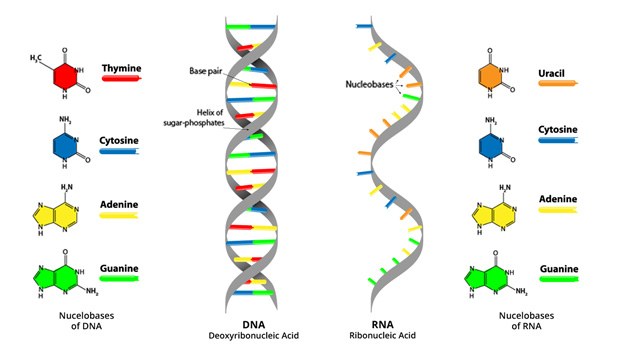 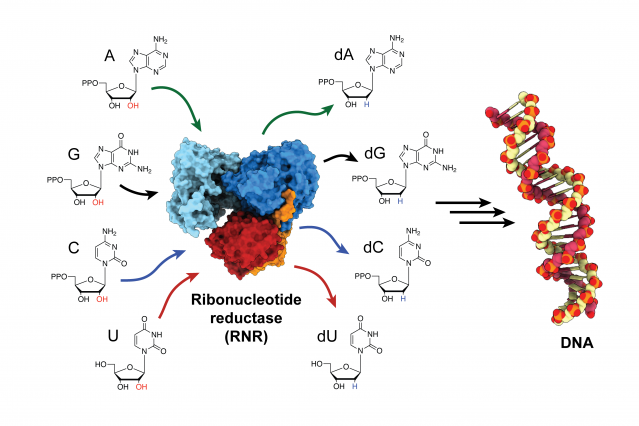 nucleus
Cytosol
RNA
Ribonucleotide Reductase (RNR)
Kang G, et al.  Science. 2020;368(6489):424
Gene: a fragment of DNA transcribed to produce a functional RNA
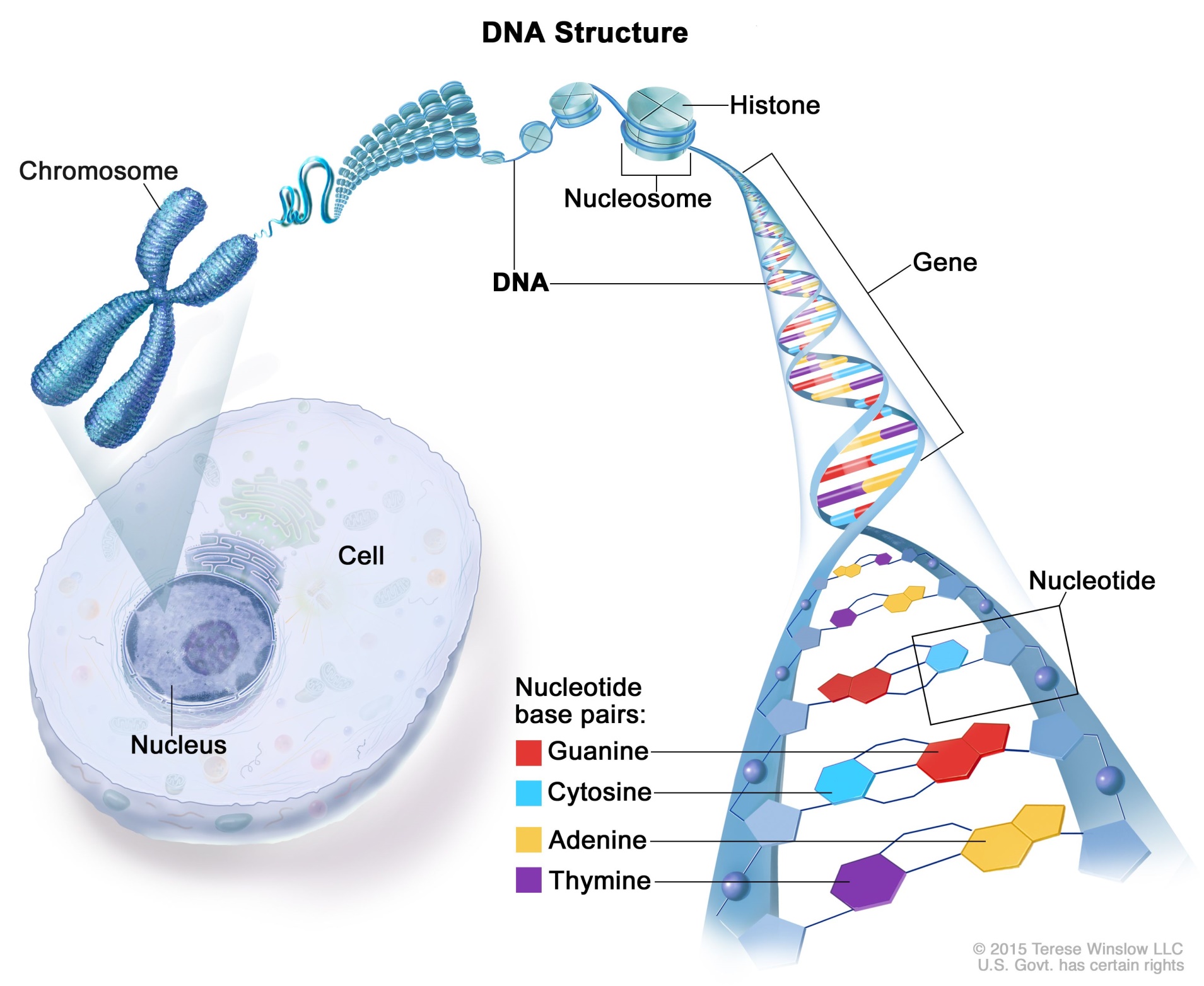 Protein: sequence of amino acids
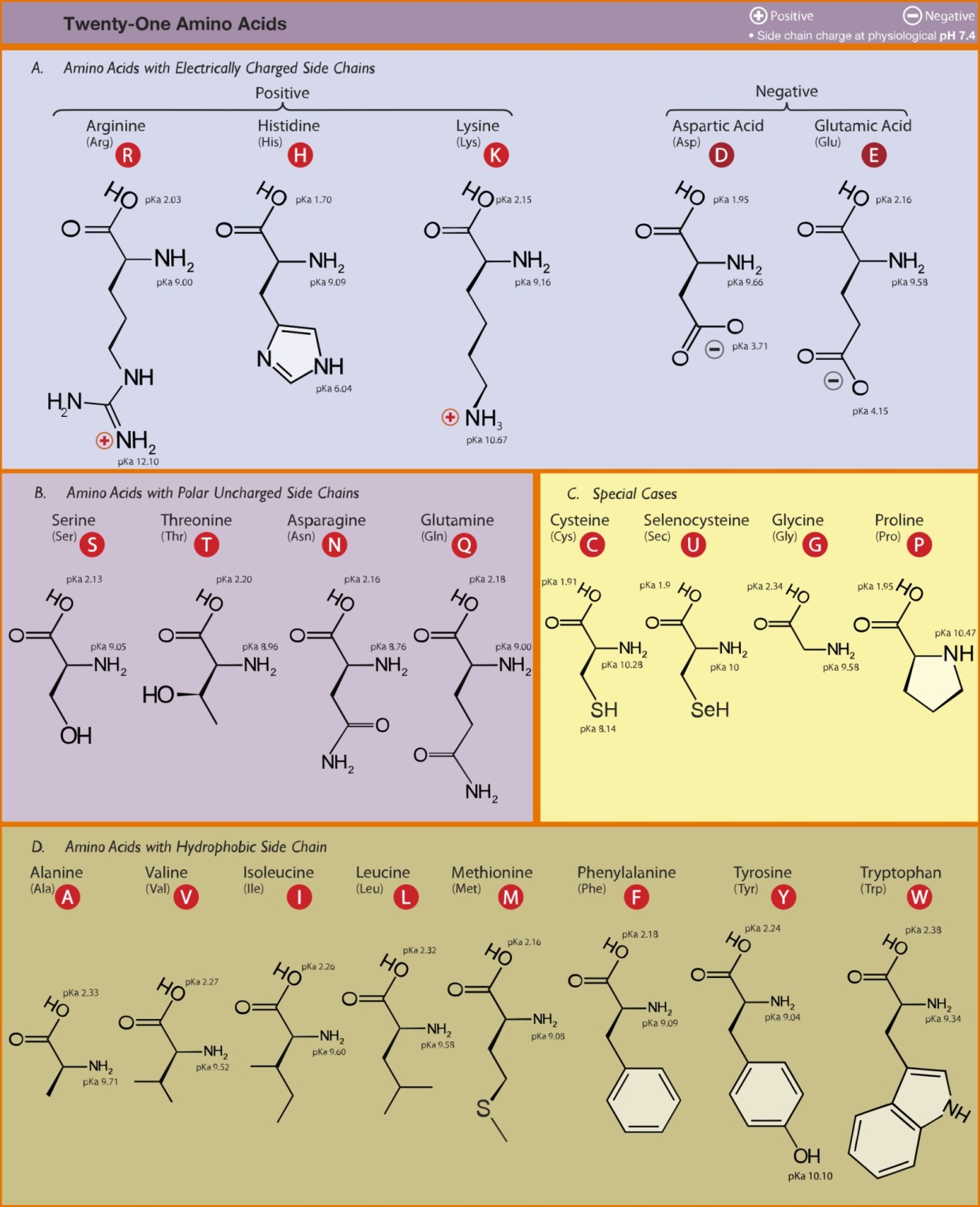 Protein Structure
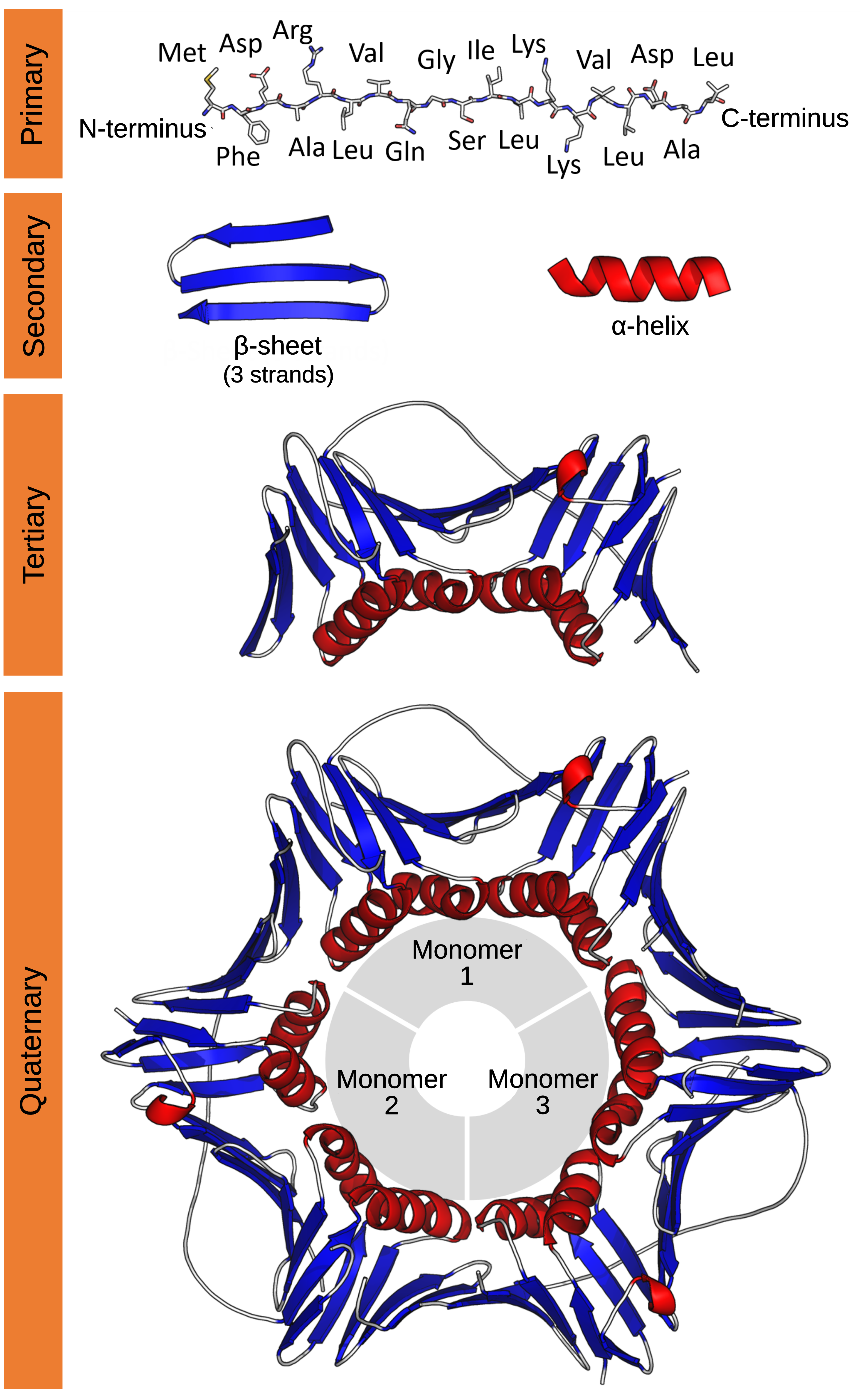 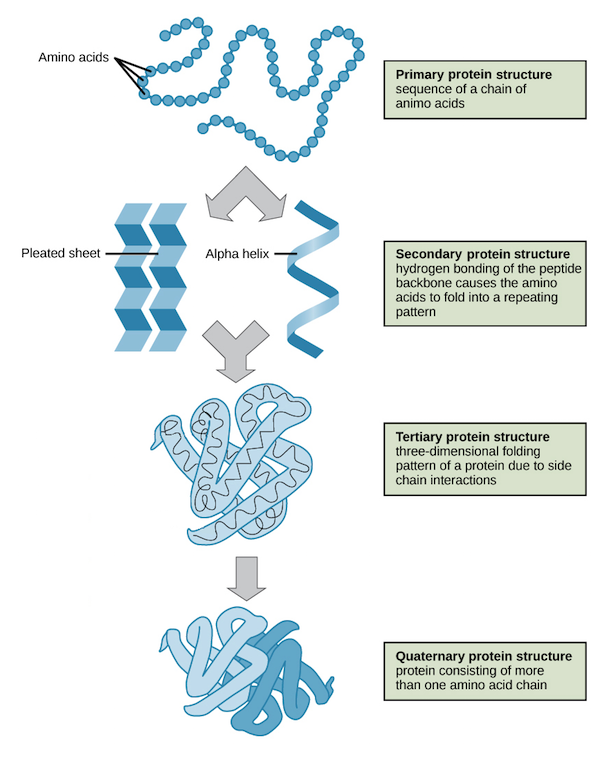 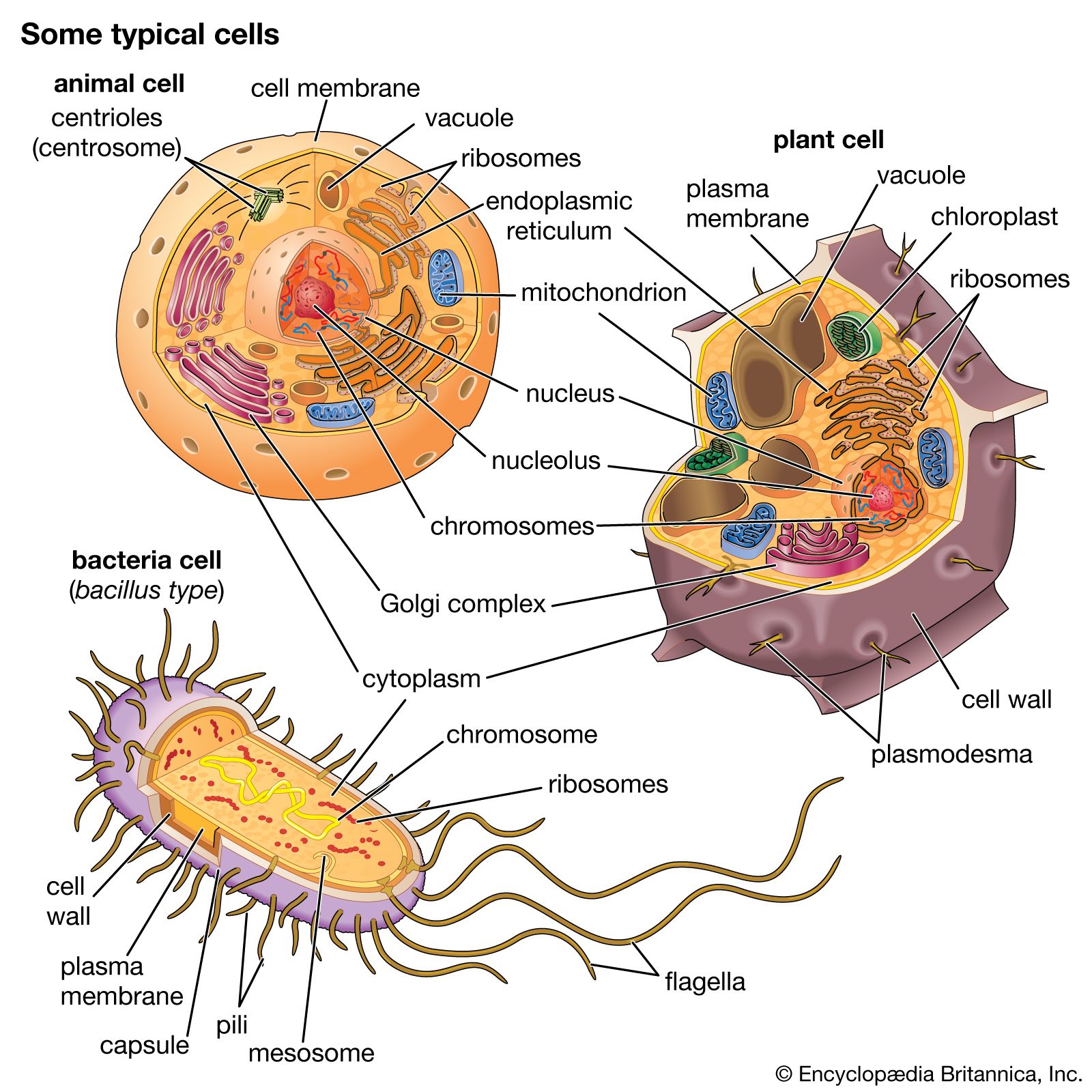 General principles of cellular communication
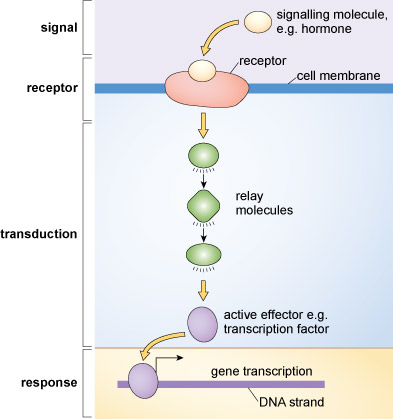 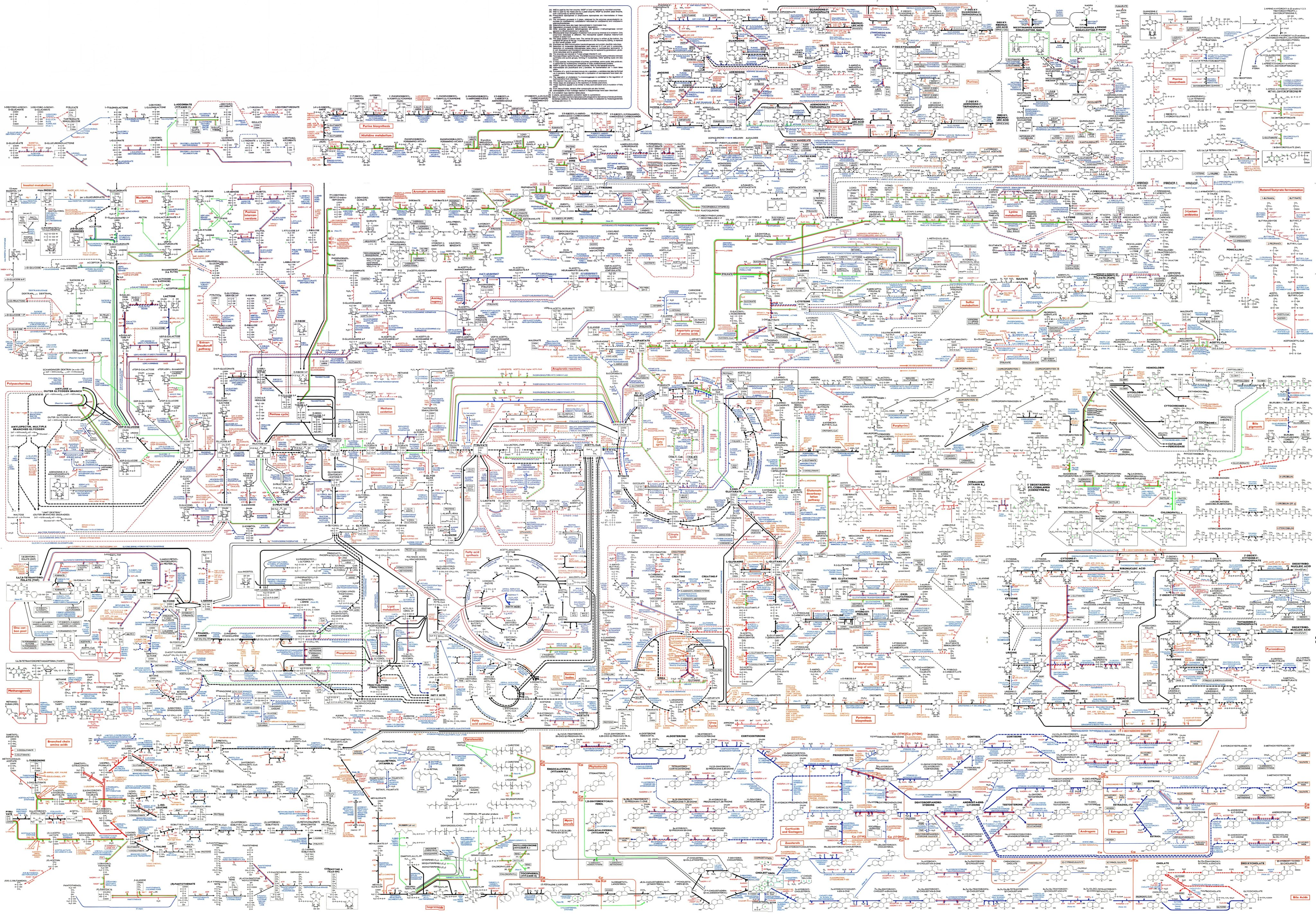 Map of the Known Human Metabolic Pathways
1. Informatics and Bioinformatics (NCBI)
Chemical compound database
DNA/RNA – Blast
Gene – Genebank 
Genetics & medicine – ClinVar
Sequence analysis – flu virus (covid19)
Protein – protein database (sequence)
Protein structure – PDB 
Protein visualization – Cn3D
Literature - pubmed
2.  Other resources
Google Scholar
UniProt
Protein Data Bank (PDB)
NCBI: National Center for Biotechnology Information
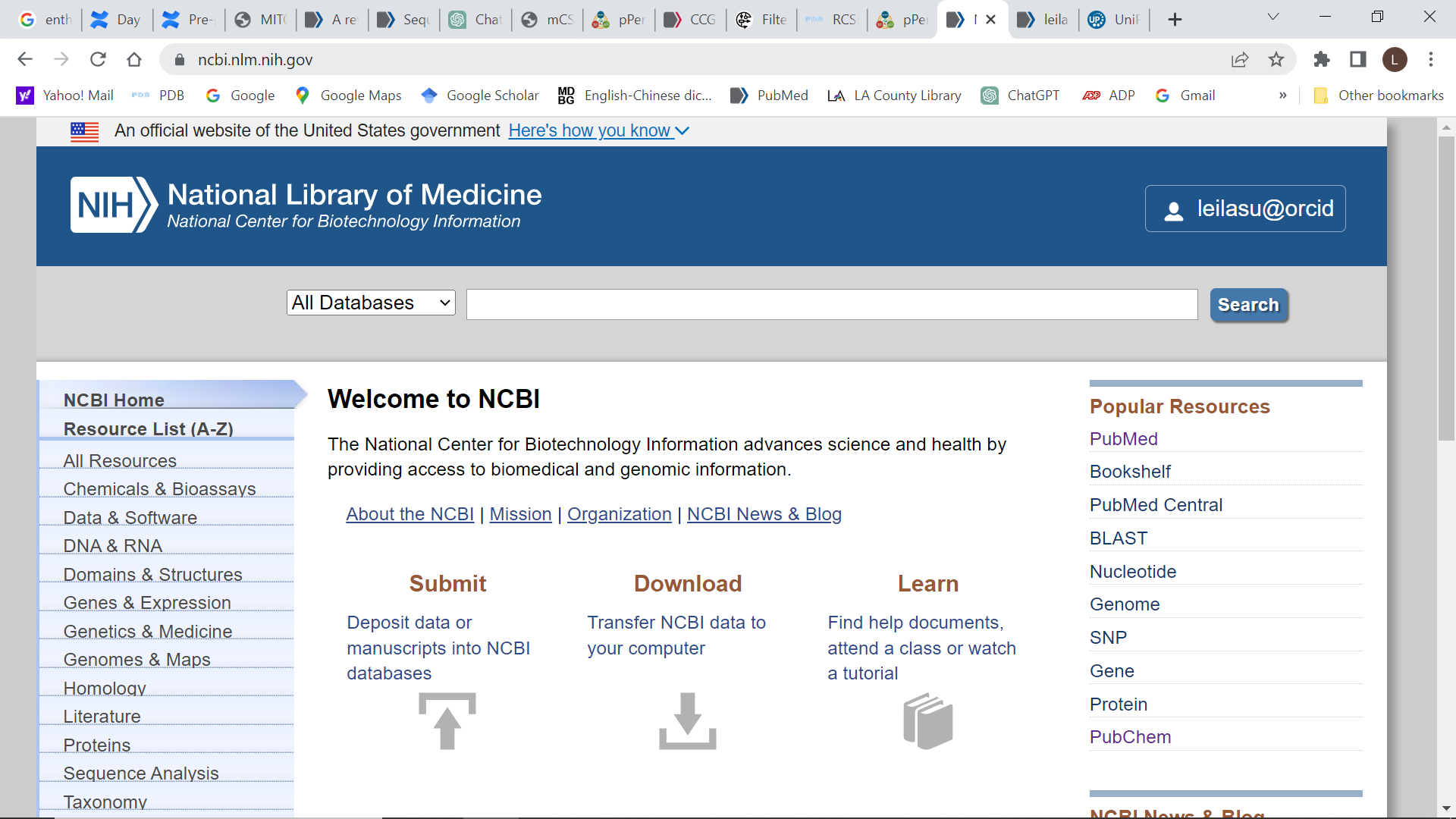 https://www.ncbi.nlm.nih.gov/
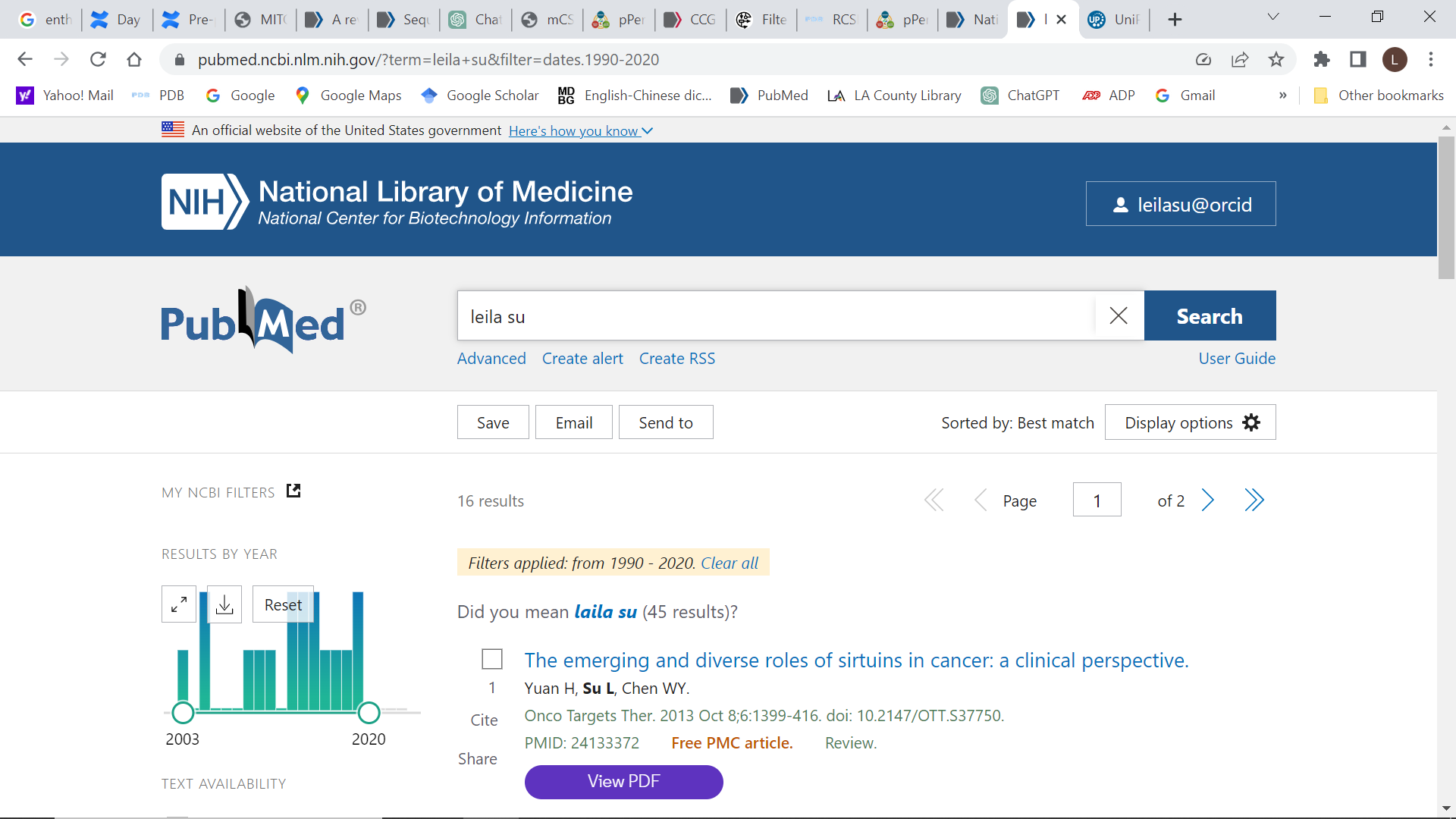 https://pubmed.ncbi.nlm.nih.gov
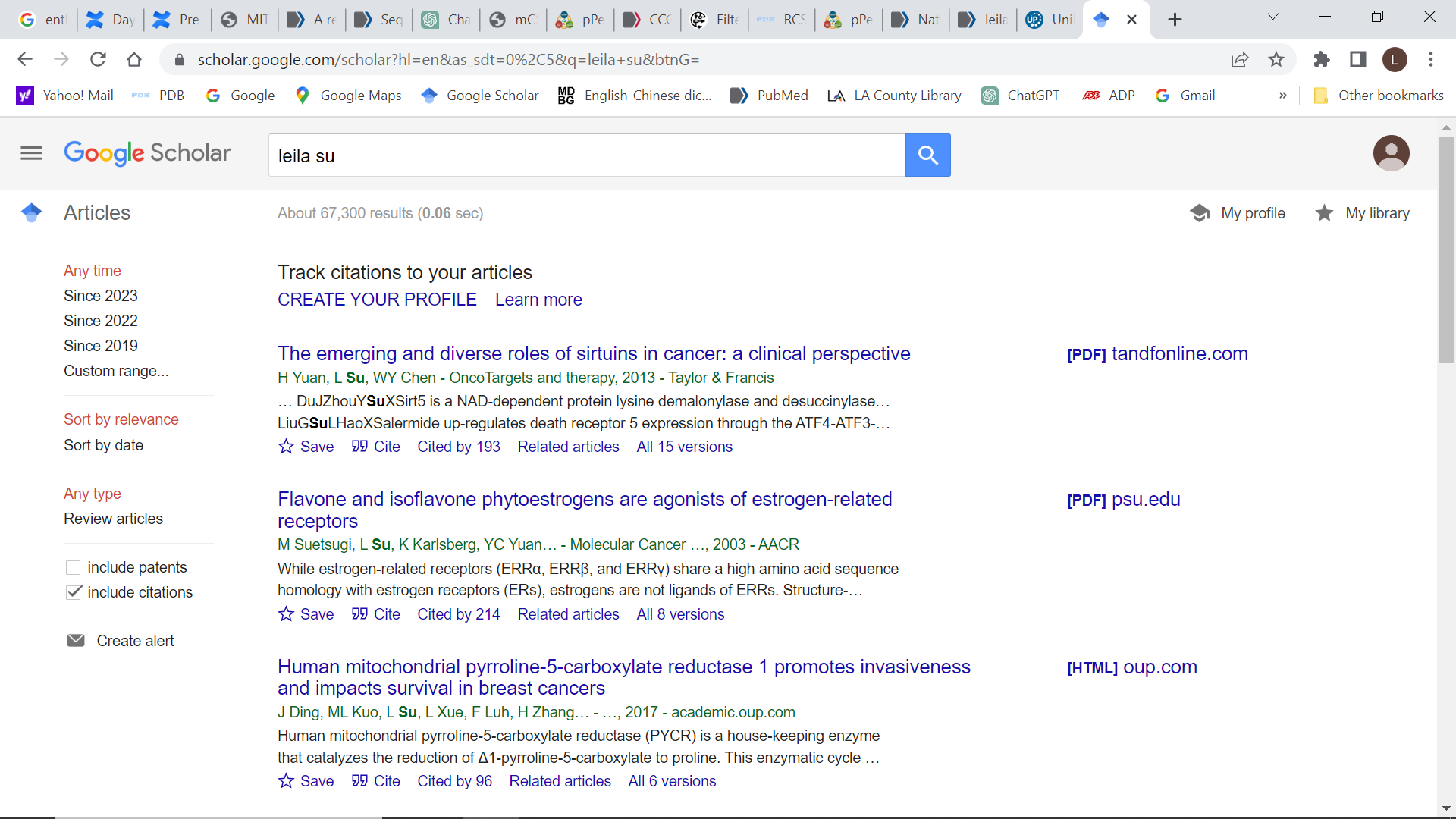 https://scholar.google.com/
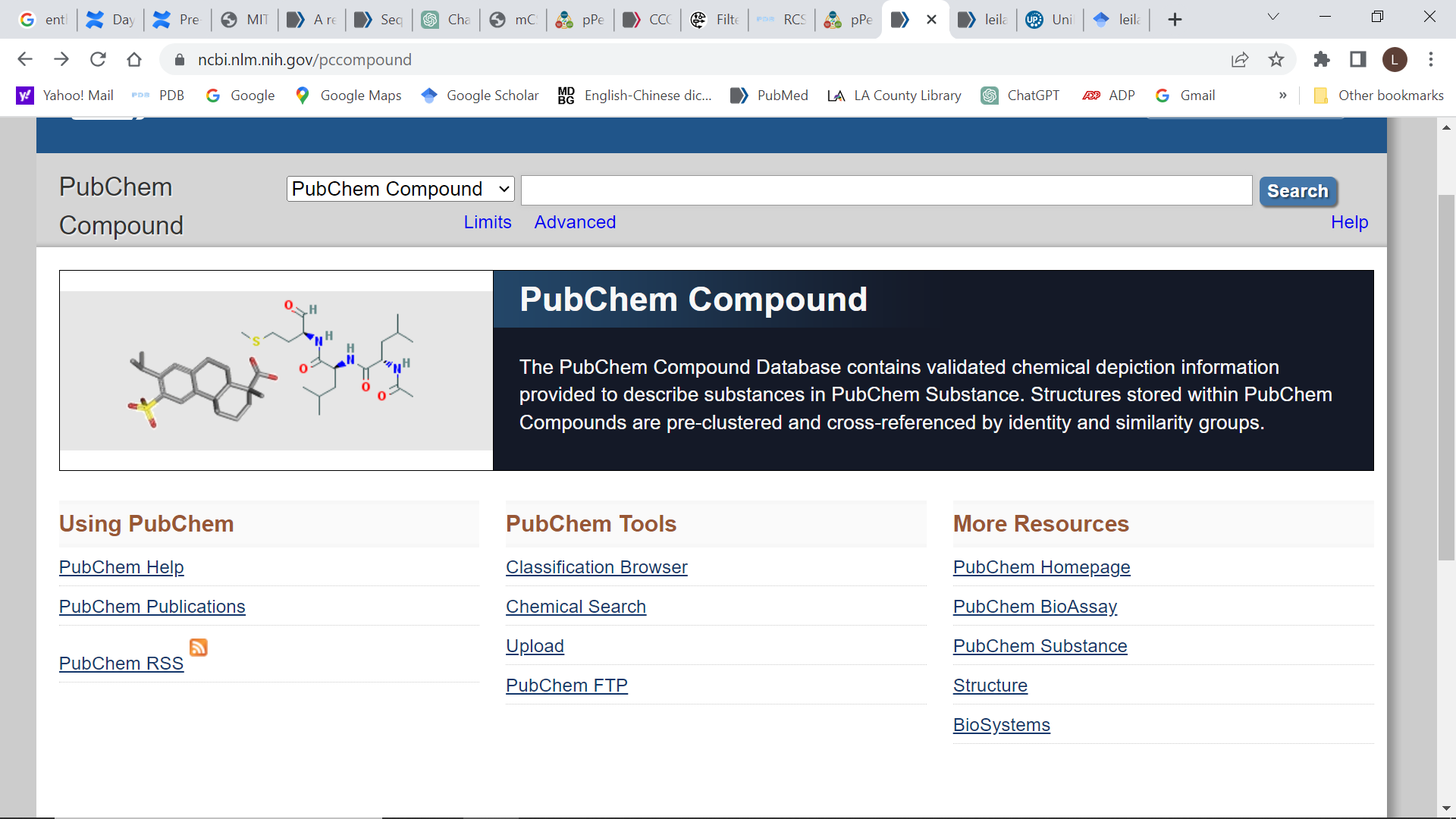 https://www.ncbi.nlm.nih.gov/pccompound
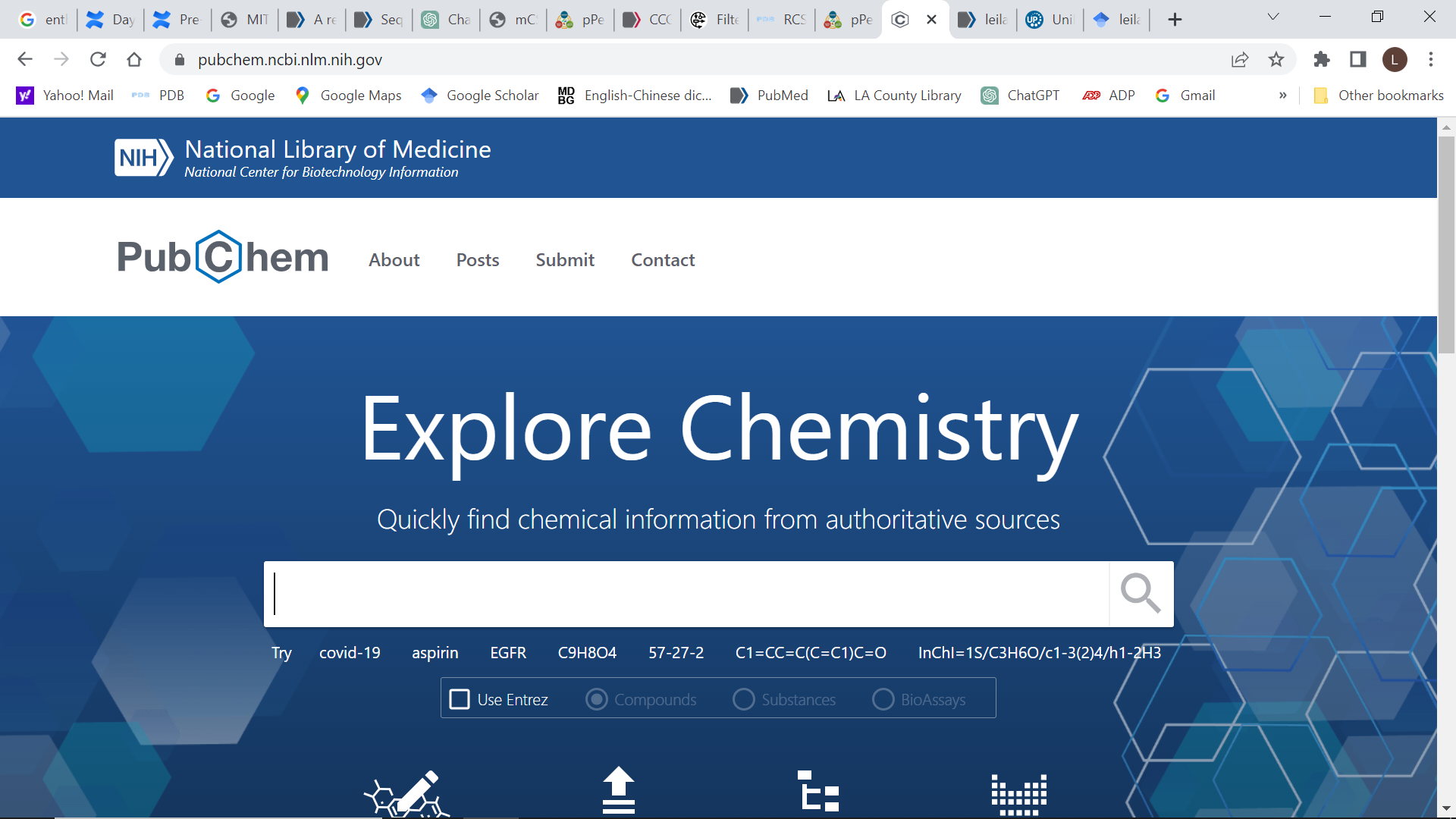 https://pubchem.ncbi.nlm.nih.gov/
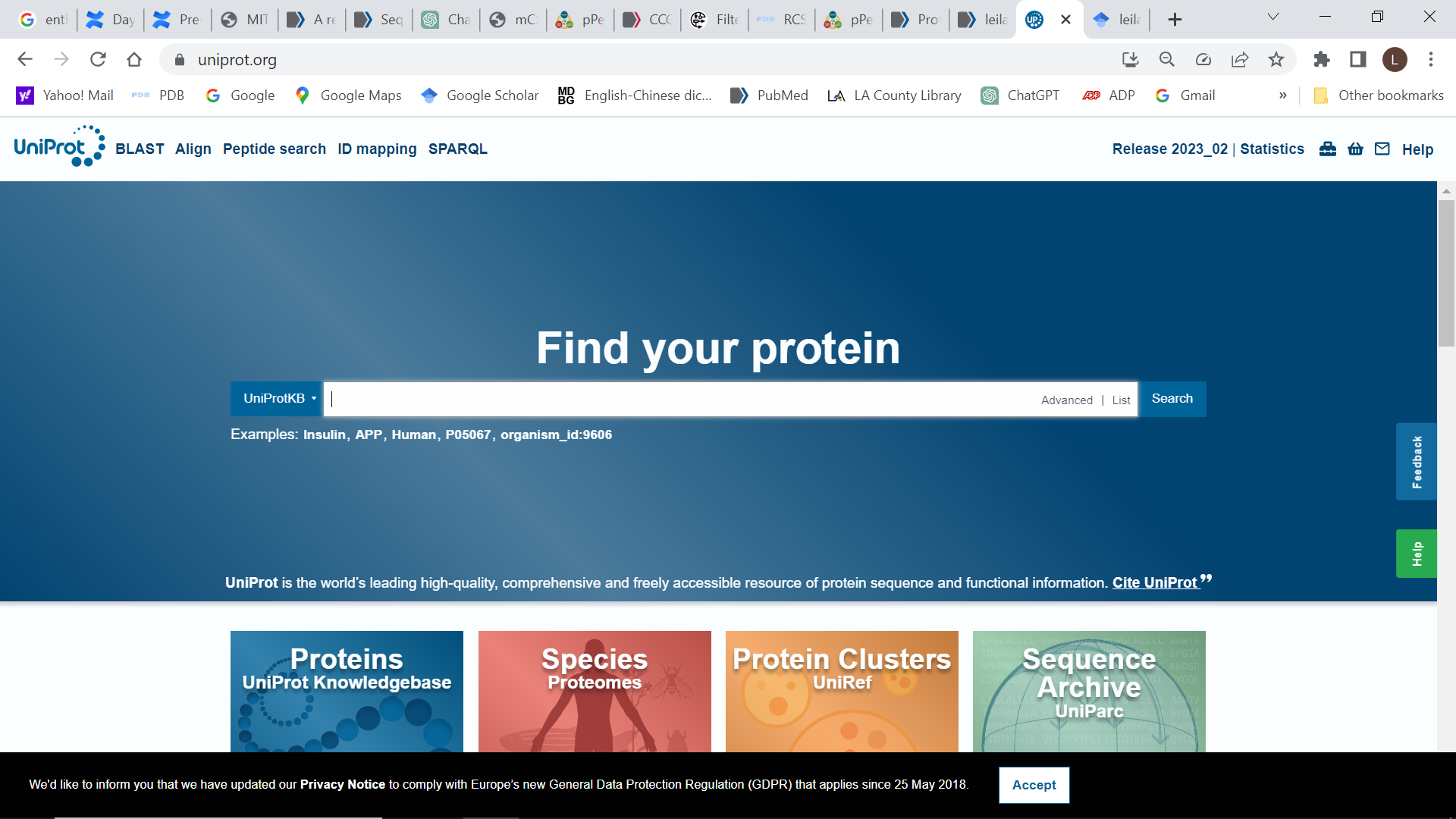 https://www.uniprot.org/
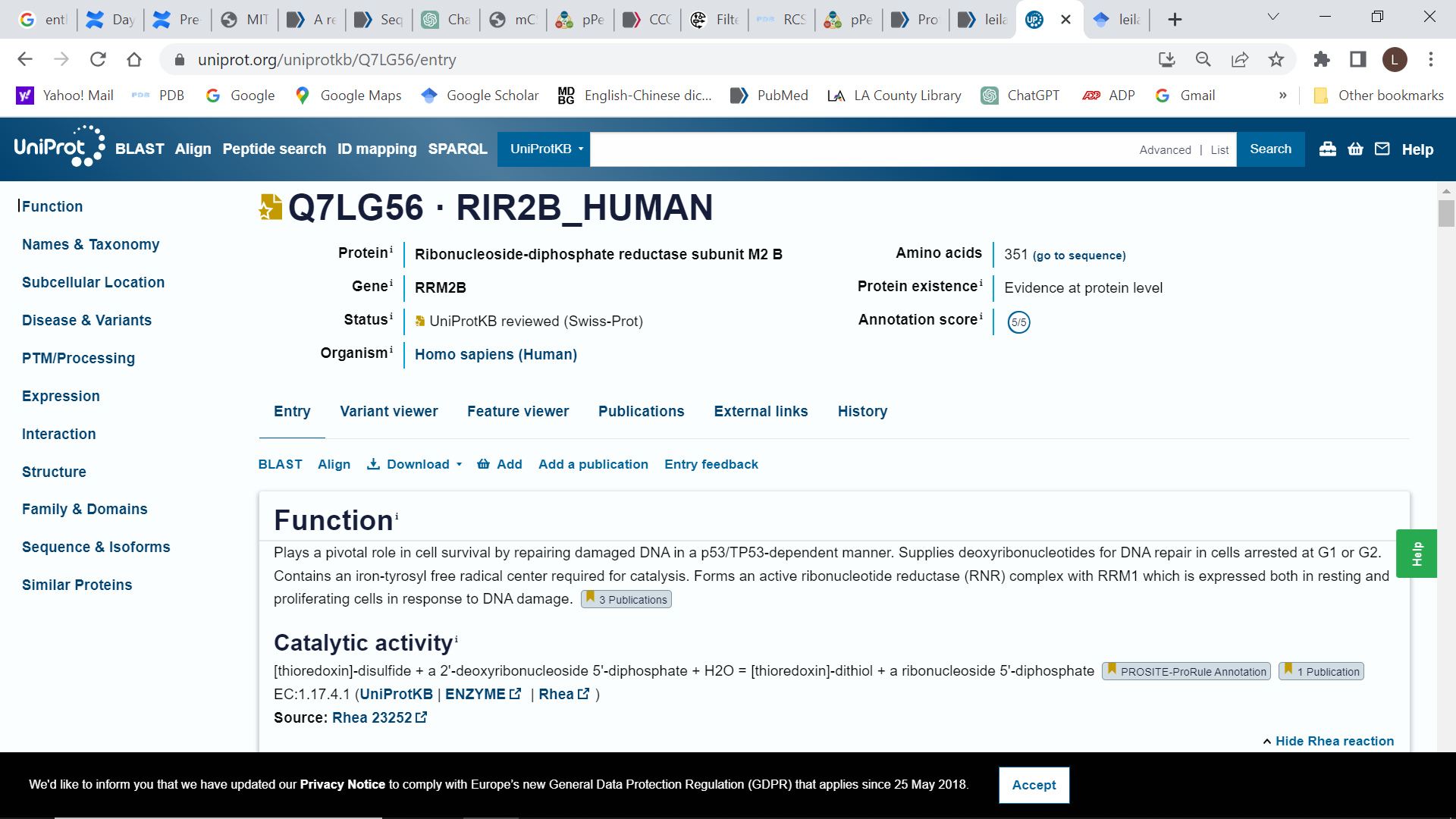 Research Collaboratory for Structural Bioinformatics (RCSB) is a consortium consisting of three institutions: Rutgers University, San Diego Supercomputer Center at University of California, San Diego, and the National Institute of Standards and Technology.
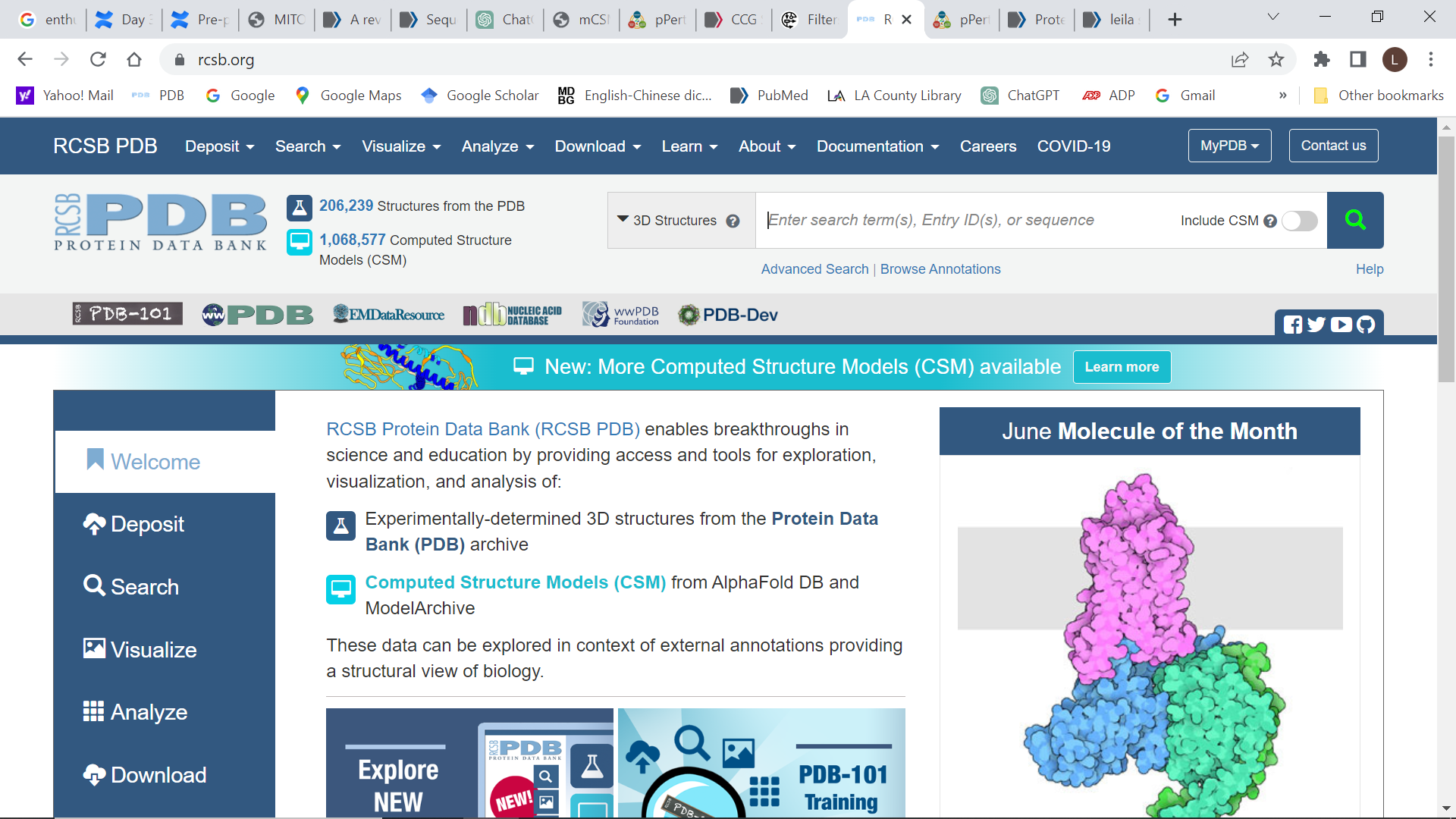 https://www.rcsb.org/
Search for human Ribonucleotide Reductase M2 structure
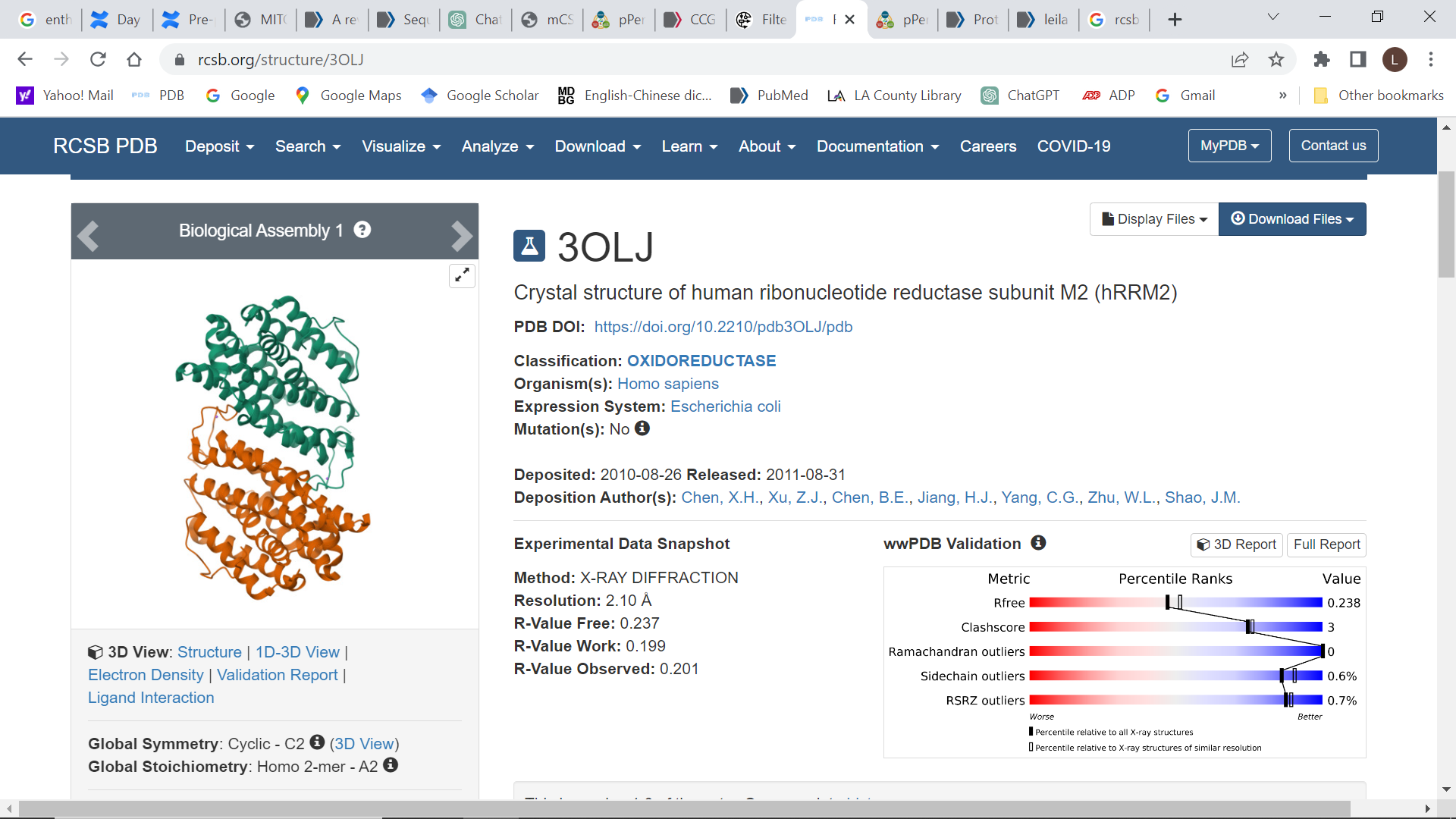 Homework – Have fun!
Find out the following information regarding Covid-19 virus using NCBI or other resources

What type of virus the Covid19 is?
What is the key protein in Covid19 virus?
 Find out the genetic sequence of this protein 
 Find out the protein sequence of this protein 
 Find out the protein structure of this protein
 What are the differences between delta and omicron variants?
 How vaccine works again Covid19?